Rendering Volumes
20193169 Hyunsoo Kim
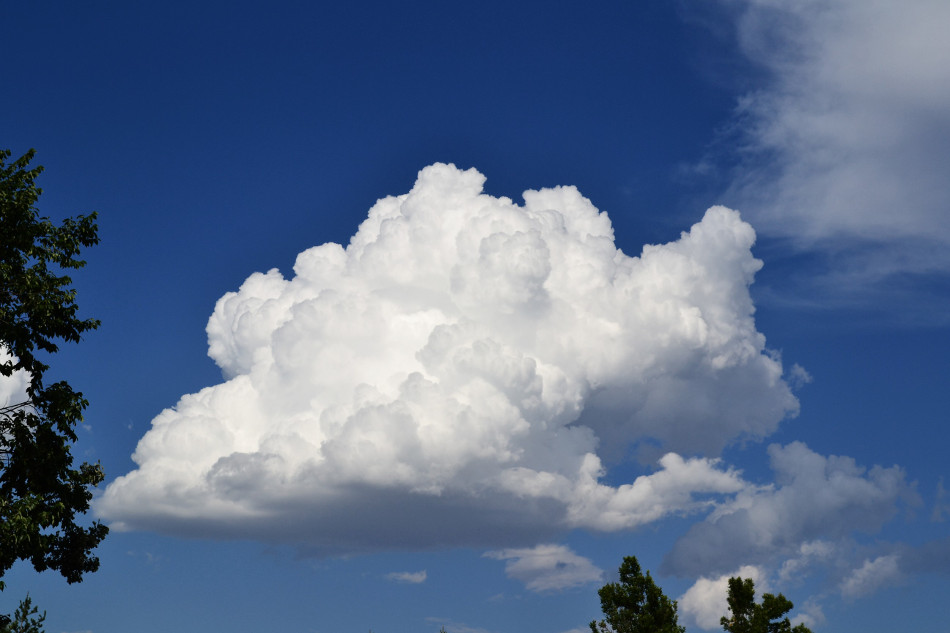 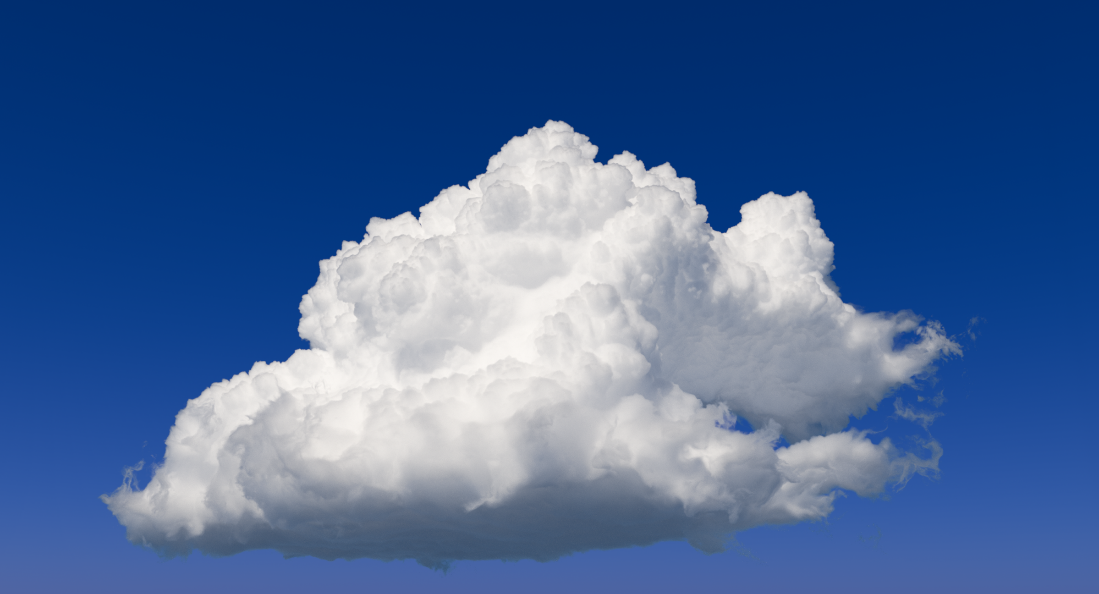 Contents
Introduction
Spectral and Decomposition Tracking for Rendering Heterogeneous Volumes 
(Peter Kutz, Ralf Habel, Yining Karl Li, and Jan Novák, ACM SIGGRAPH 2017)
Lighting Grid Hierarchy for Self-illuminating Explosions
(Can Yuksel, and Cem Yuksel, ACM SIGGRAPH 2017)
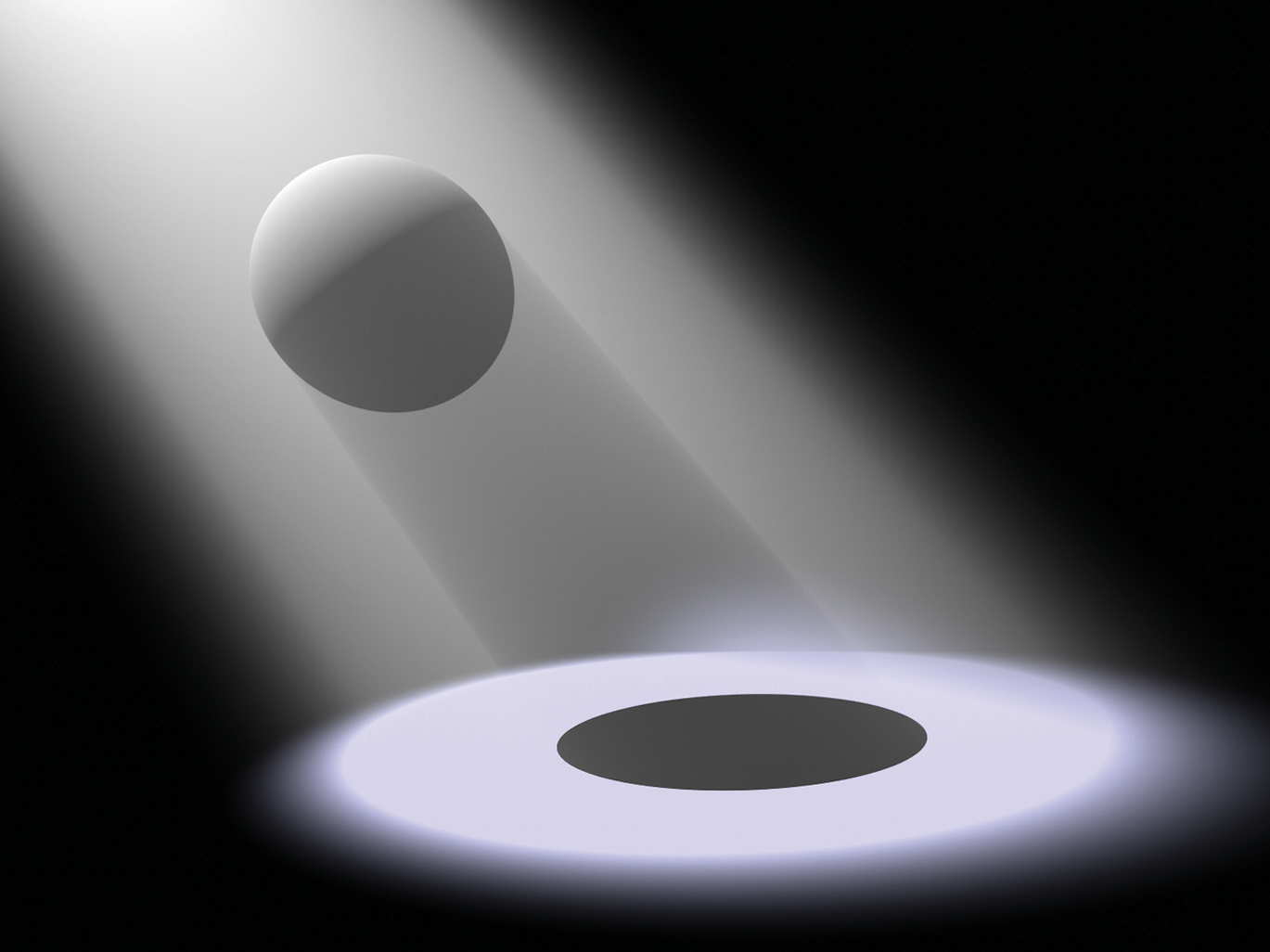 0. Introduction
Volume scattering process & Radiative transport equation
[Speaker Notes: Slides from Monte Carlo Methods for Volumetric Light Transport Simulation
(http://drz.disneyresearch.com/~jnovak/publications/VolumeCourse/index.html)]
Extinction coefficient
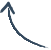 Phase function
- in-scattered  radiance
- emitted  radiance
- scattering  coefficient
- absorption  coefficient
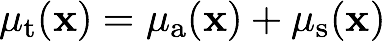 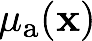 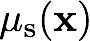 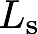 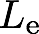 Volume scattering process
Q: How do lights interact with volumes?
A:
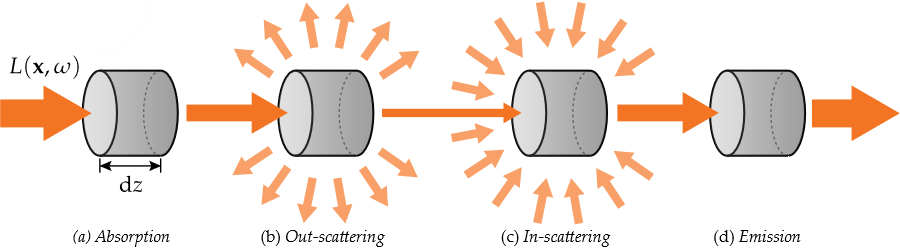 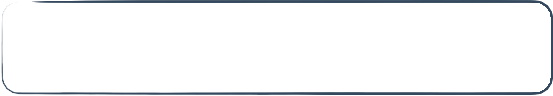 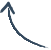 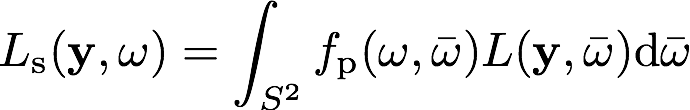 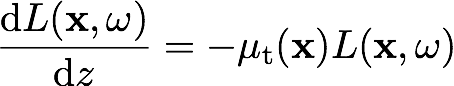 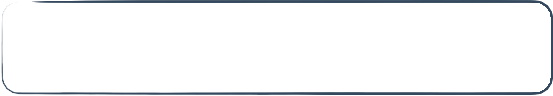 Losses
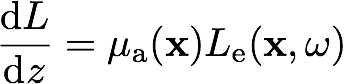 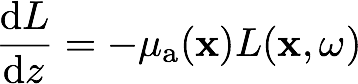 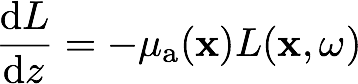 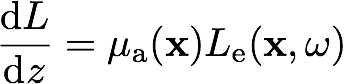 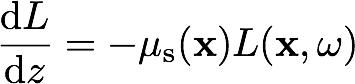 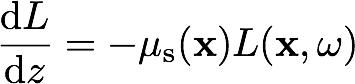 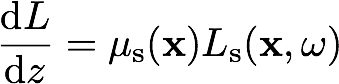 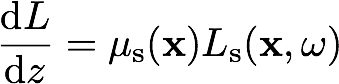 Extinction coefficient
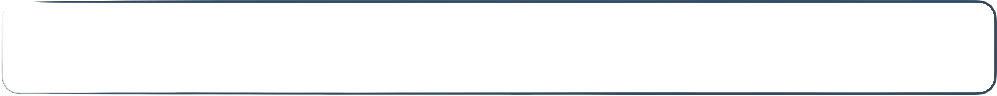 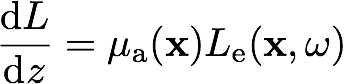 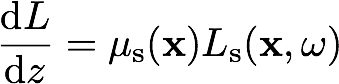 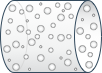 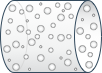 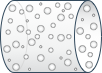 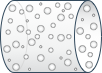 Gains
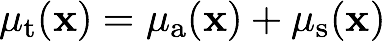 Radiative transfer equation
Emission
Absorption
(a.k.a Volume rendering equation)
In-scattering
Out-scattering
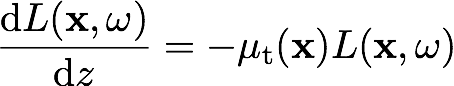 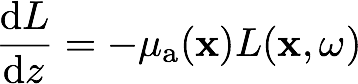 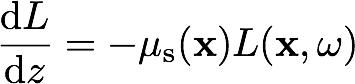 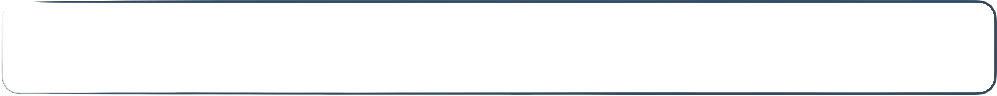 Losses
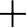 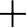 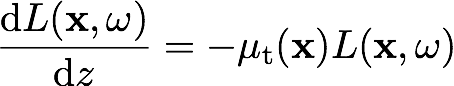 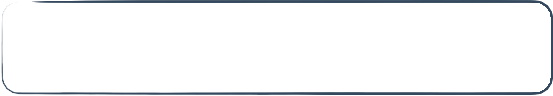 Losses
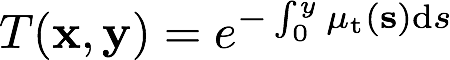 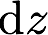 Transmittance
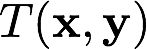 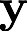 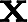 Radiative transfer equation
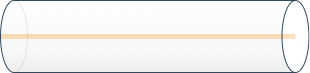 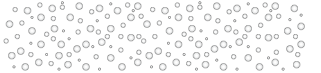 Emission
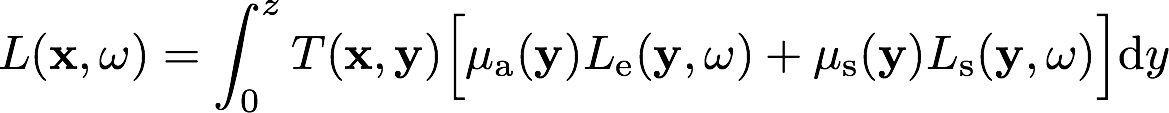 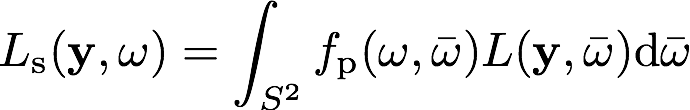 In-scattering
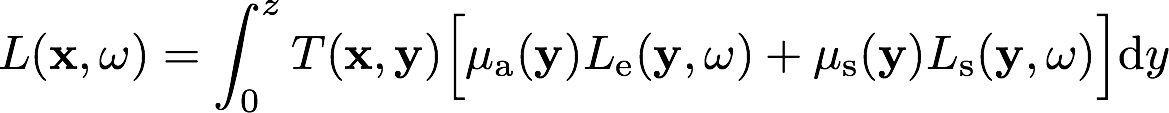 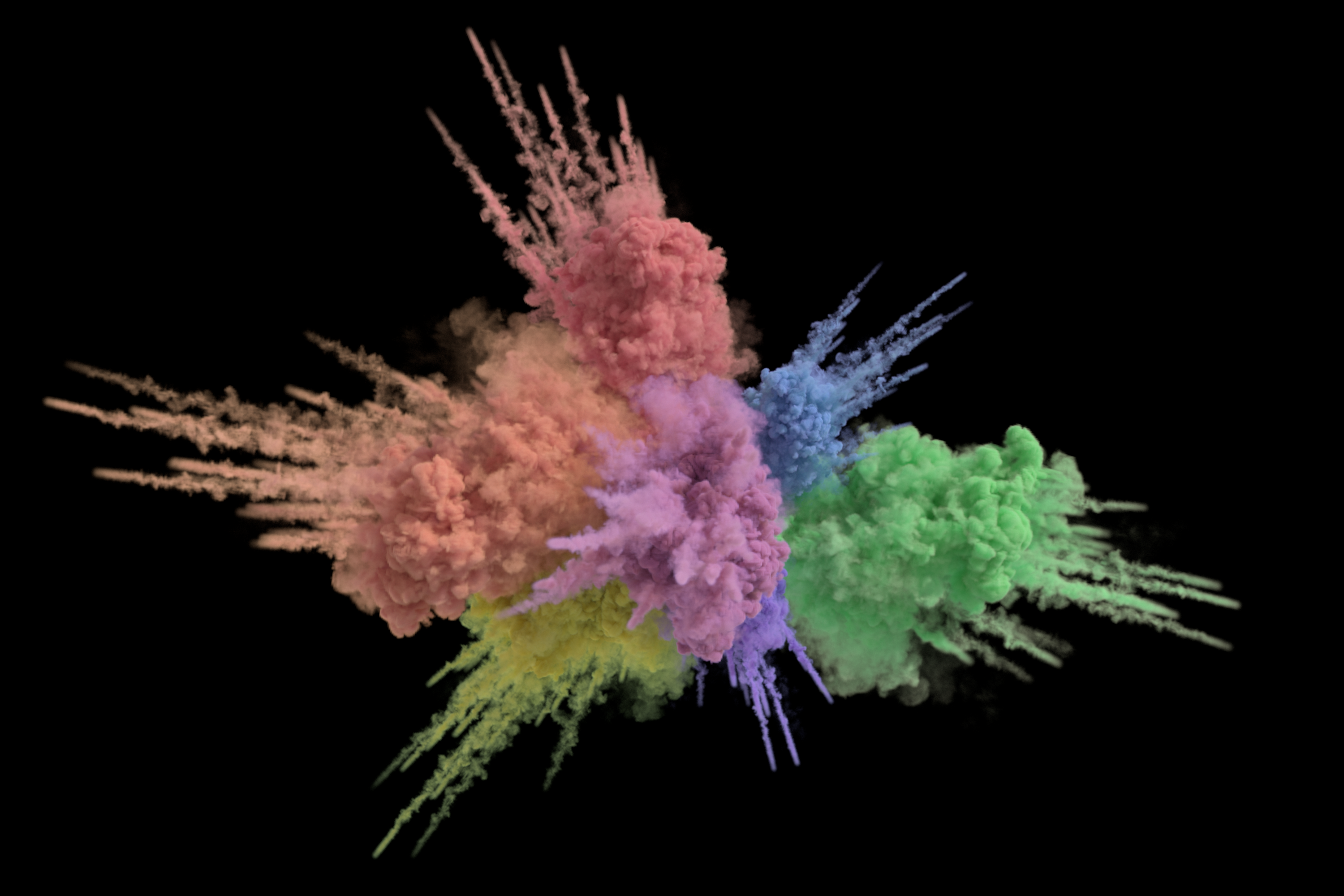 Spectral and Decomposition Tracking for Rendering Heterogeneous Volumes
Peter Kutz, Ralf Habel, Yining Karl Li, and Jan Novák
ACM Transactions on Graphics (Proceedings of SIGGRAPH 2017), vol. 36, no. 4
[Speaker Notes: Slides from the original authors (http://drz.disneyresearch.com/~jnovak/publications/SDTracking/index.html)]
Distance sampling
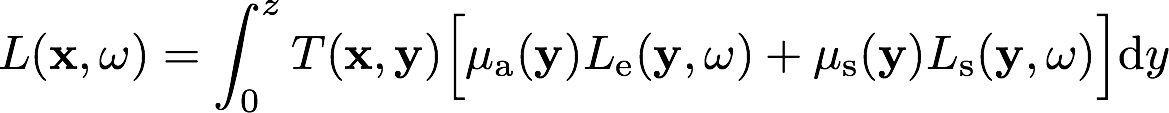 1
Closed-form tracking
Relative probability
1/2
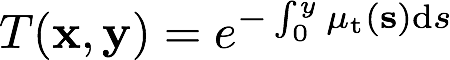 1/4
Ray distance
1/8
1/16
1/32
0
1
2
3
4
5
Heterogeneous volume
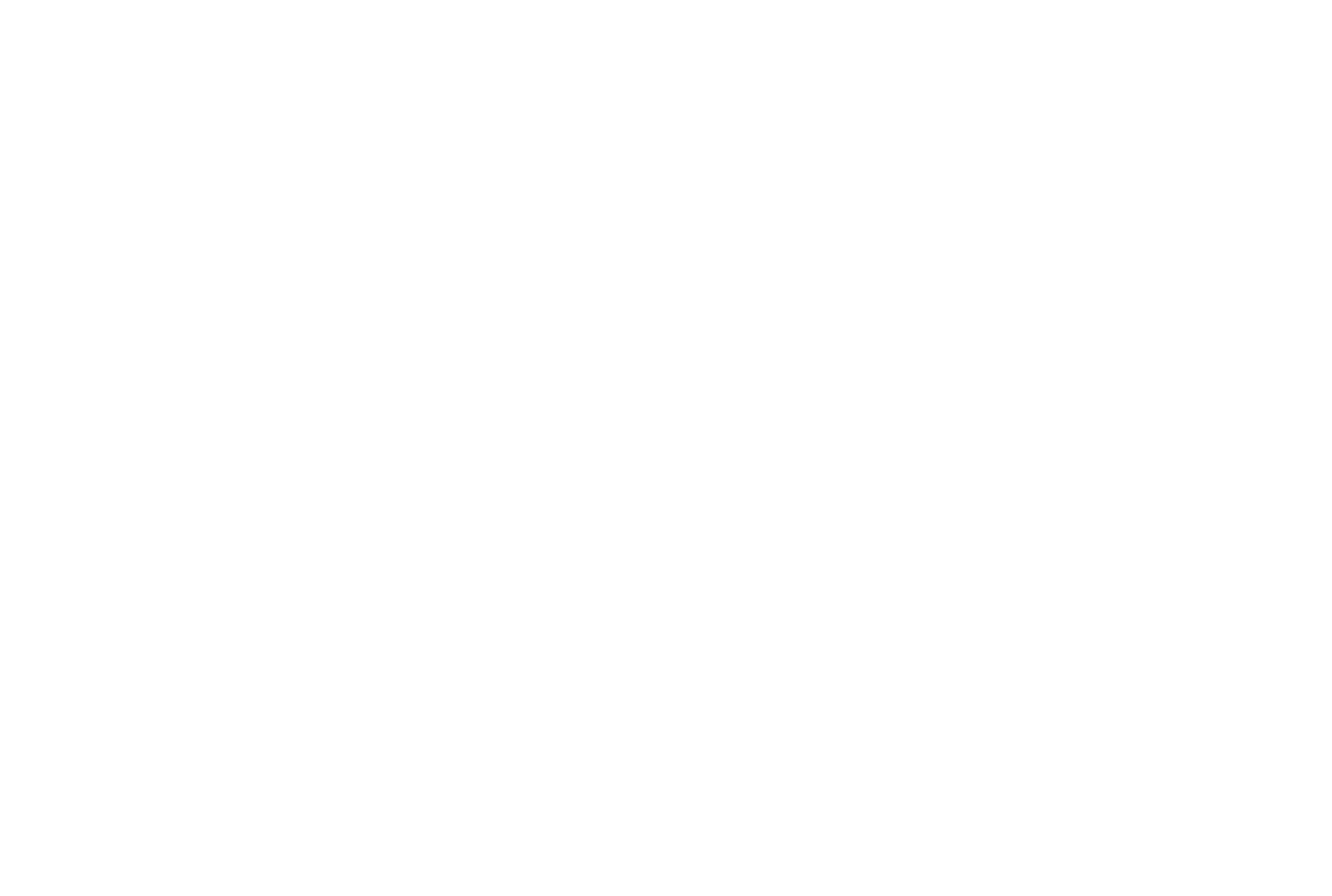 = real
Delta tracking
Delta tracking
= fictitious
lookup
lookup
extinction
How to reduce #lookups?
distance
[Speaker Notes: Here’s a plot of the extinction along the ray. We take a step forward as if the volume were homogeneous with the maximum extinction coefficient of the combined volume, look up the ratio of real and fictitious media at the point, draw a random number, and check whether it corresponds to the real or fictitious medium. We repeat this process until we hit the real medium.]
Decomposition tracking
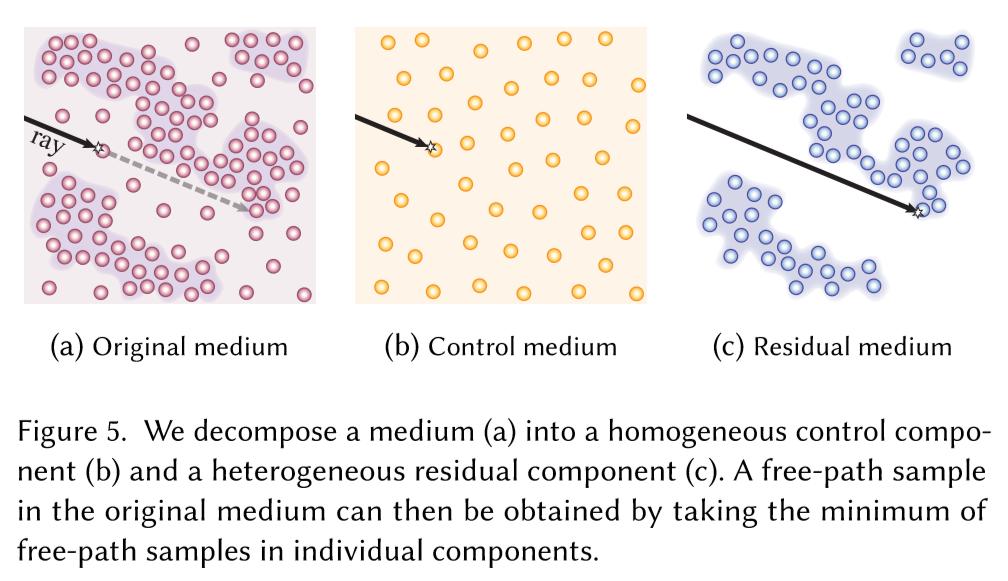 Distance sampling with closed-form tracking
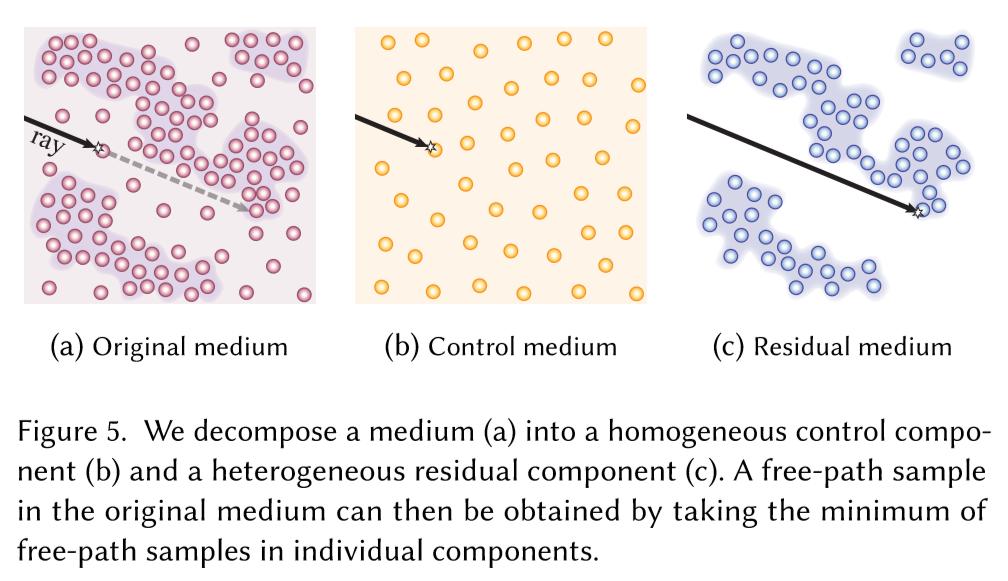 Control medium (homogeneous)
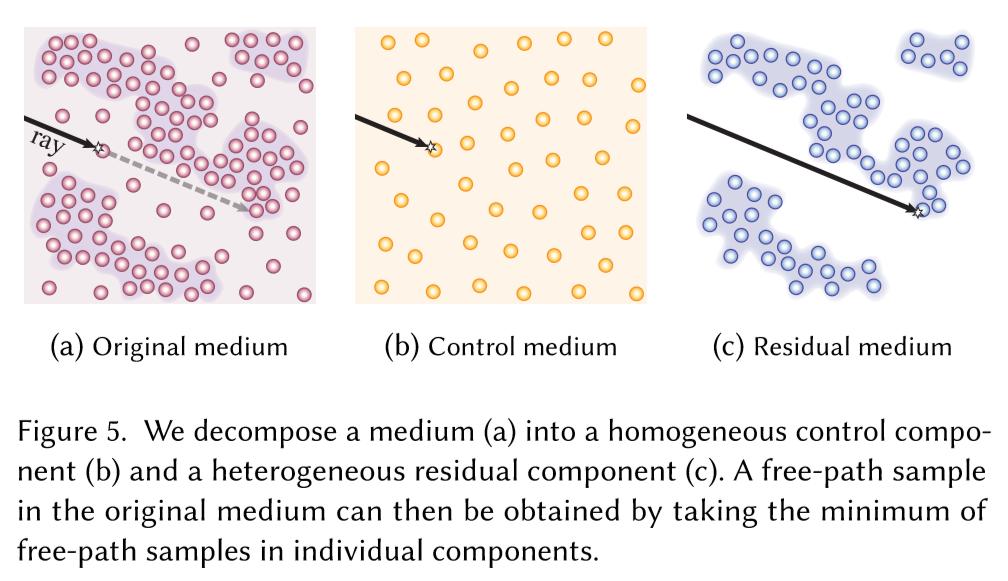 Original medium
Residual medium + fictitious medium
Decomposition tracking
= fictitious
lookup
extinction
= residual
= control
distance
Less lookups  less volume data access
 Also unbiased!
Performance comparison
Delta tracking
Decomposition tracking
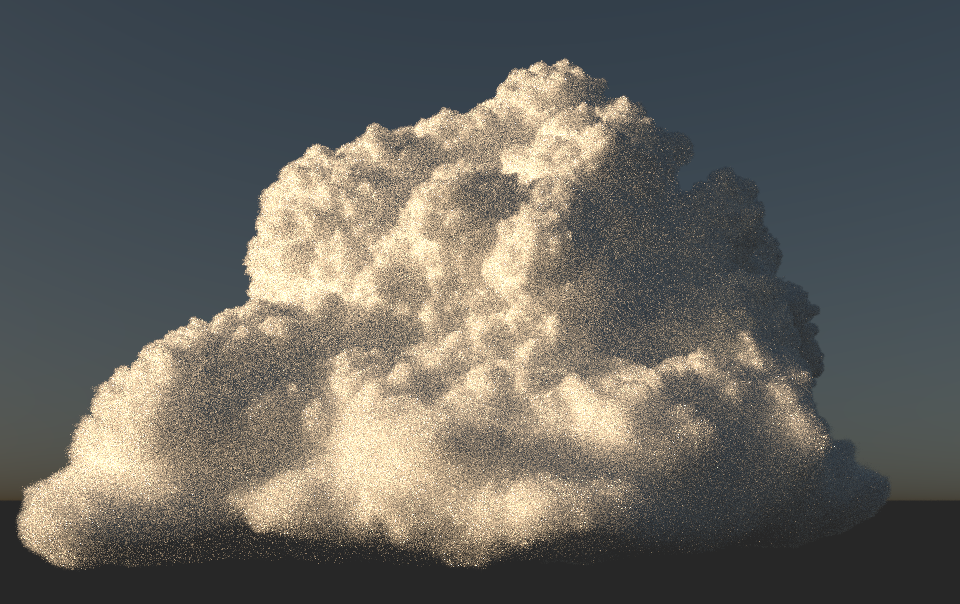 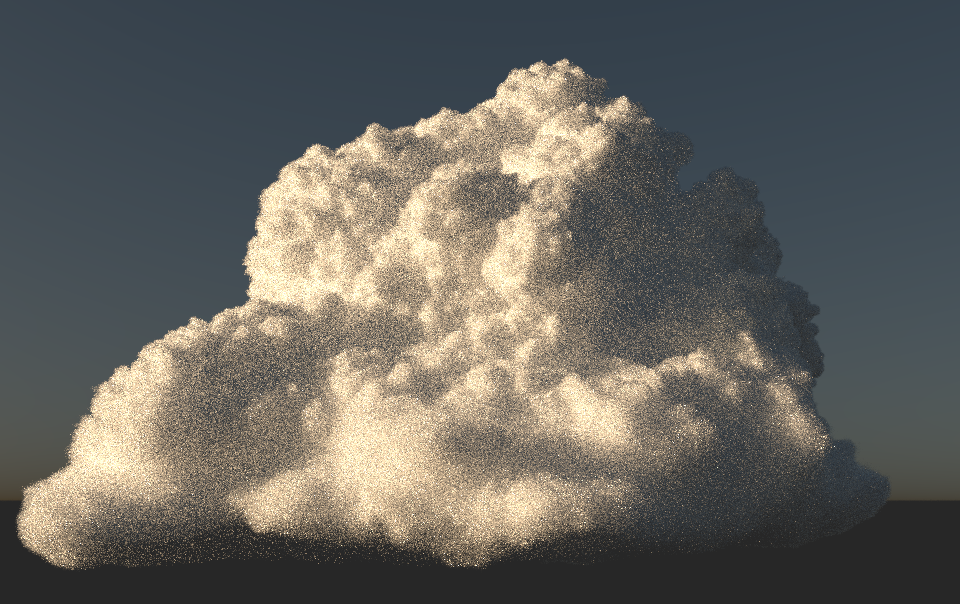  42% fewer lookups
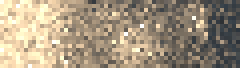 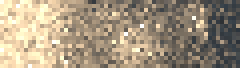 Scattering with colors
How to reduce variance?
In real world, scattering properties vary as wavelength changes
e.g. sky is blue, sunset is red
Requires separate distance sampling for each wavelength
 High variance
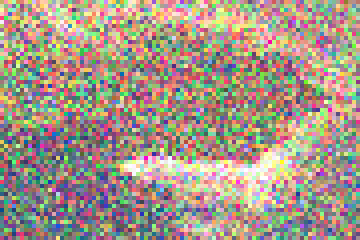 Spectral tracking
Using same distance sampling, but different weights
 Less variance!
 Unbiased
Repeat:
  Step forward using fpsc.
  If scat using scat prob:
    Apply (weight1, weight2, weight3).
    Change direction.
  Else if fict using fict prob:
    Apply (weight1, weight2, weight3).
Performance comparison
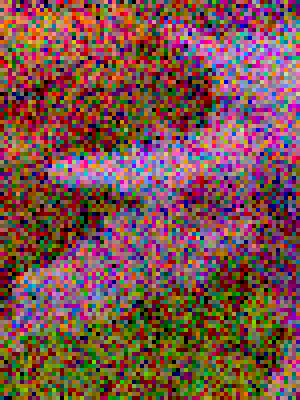 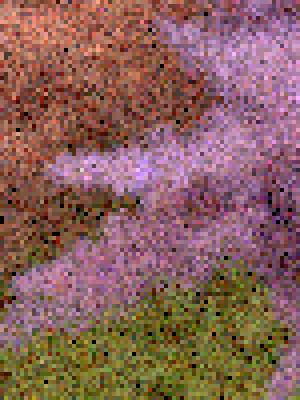 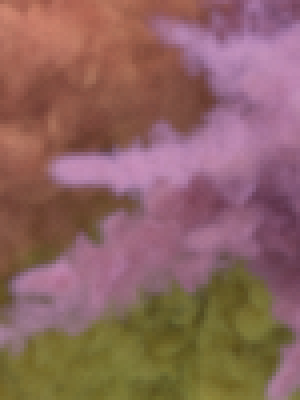 Delta tracking
Spectral tracking
Reference
 2.7x faster converging
Putting it all together
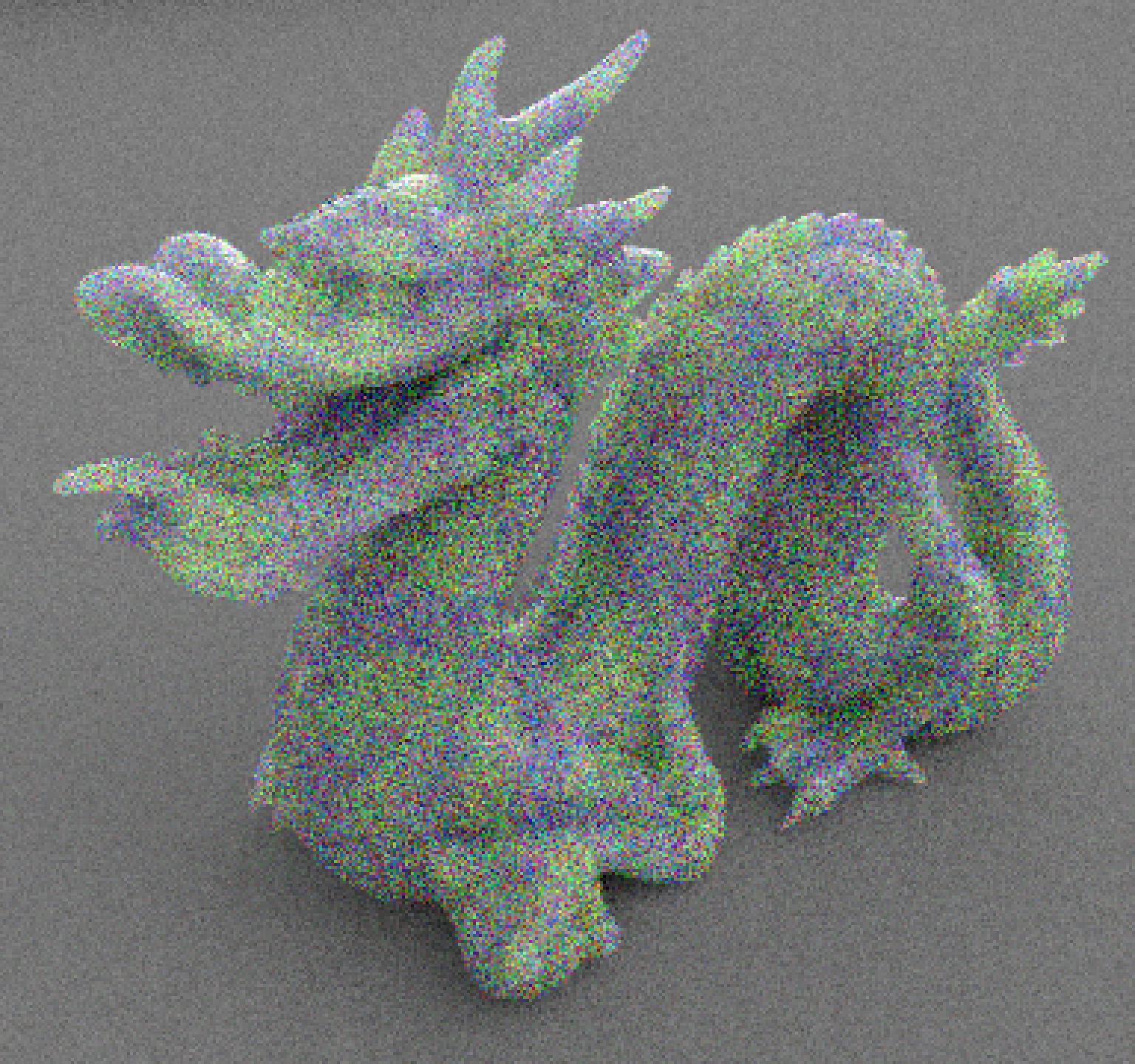 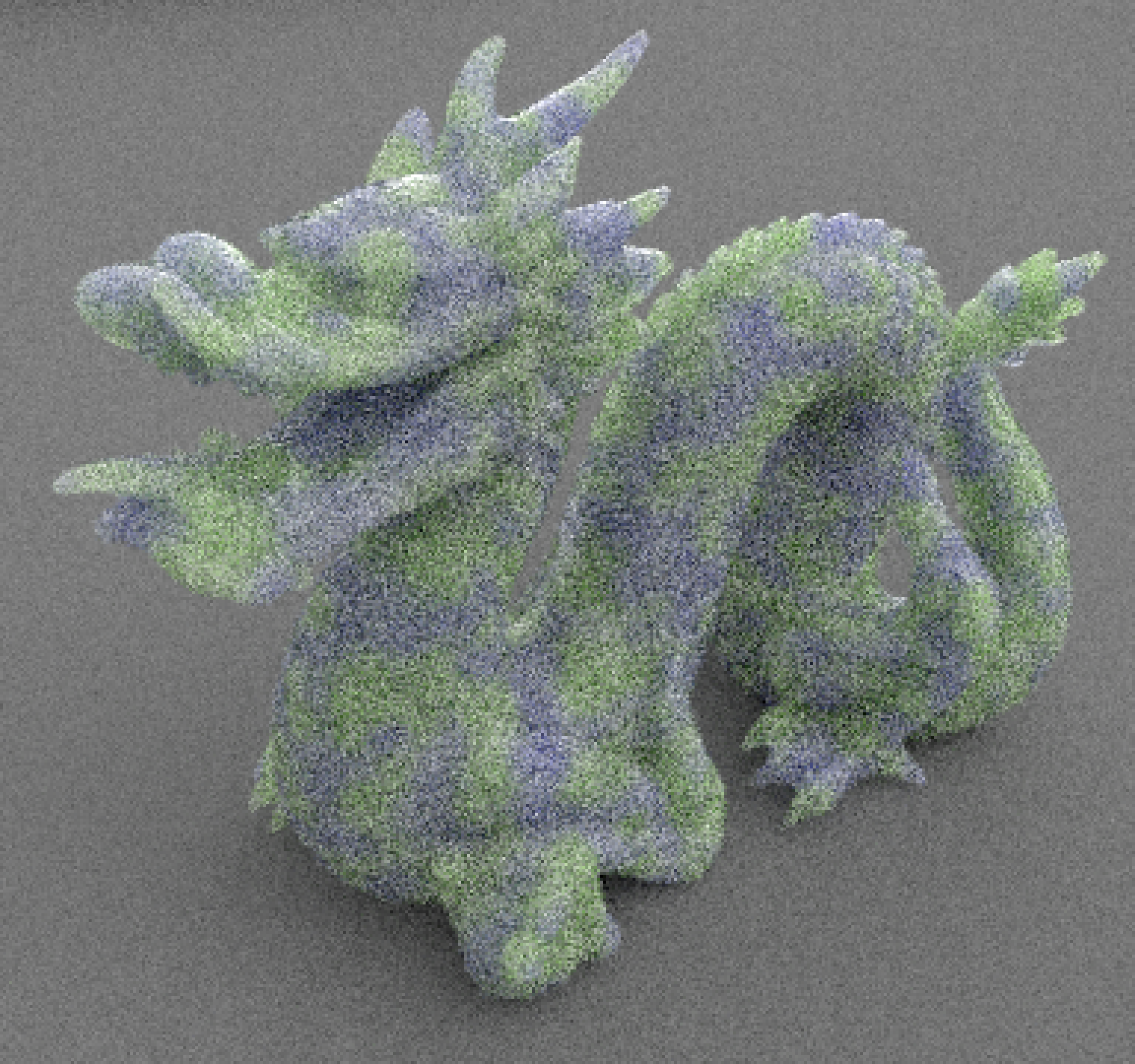 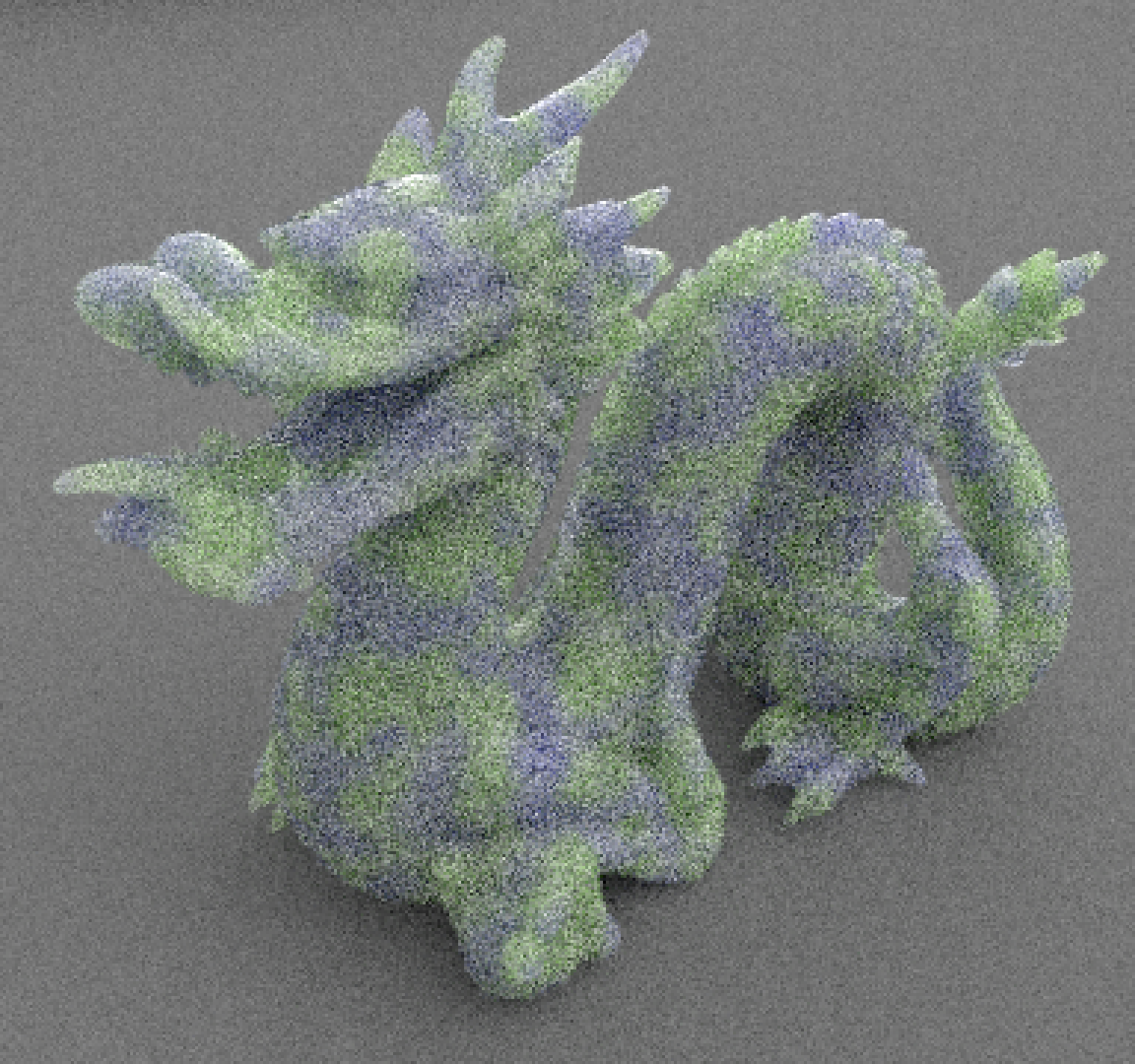 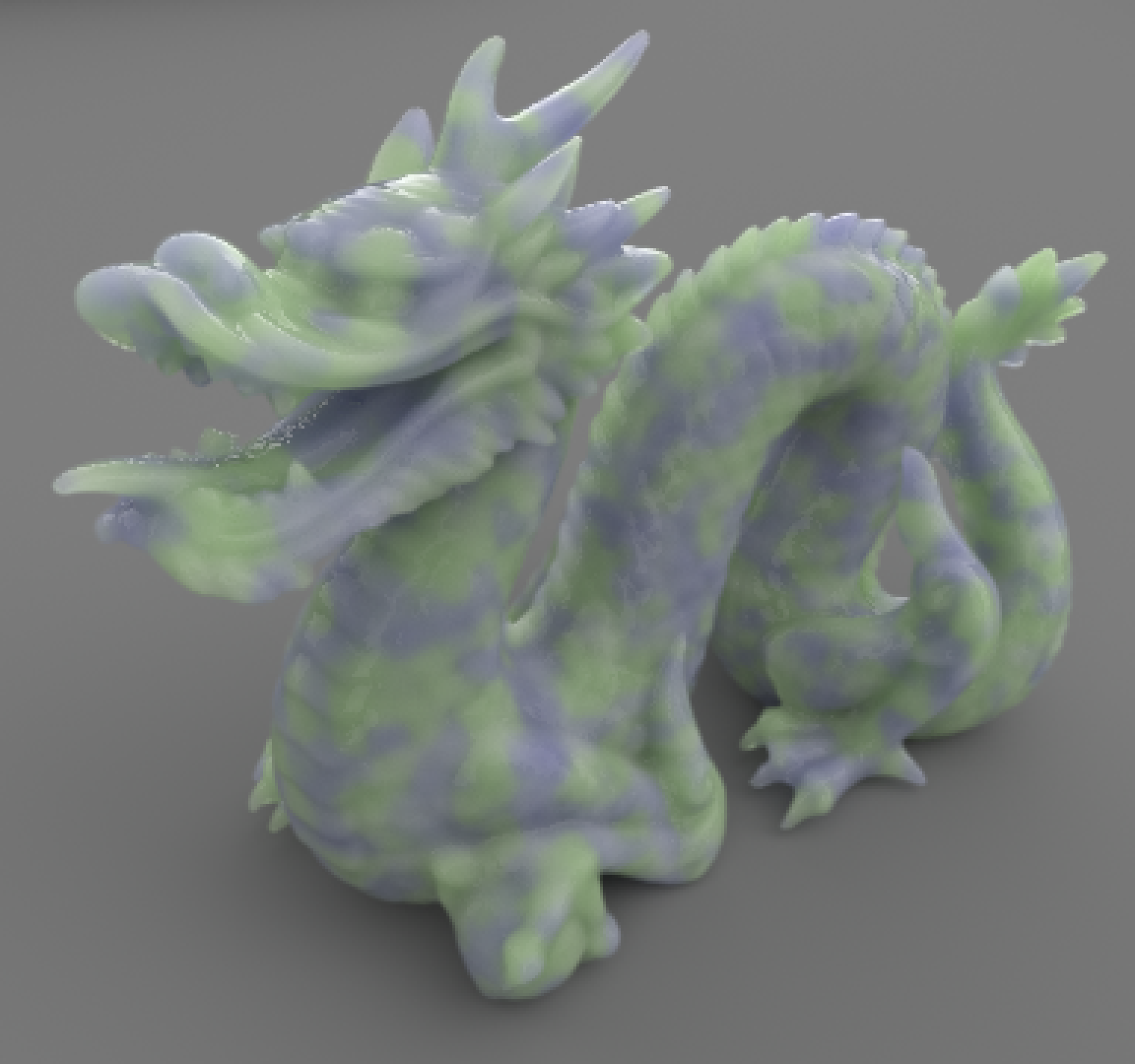 Delta
Spectral
Spectral + Decomp.
Reference
3.4x Faster
4.1x Faster
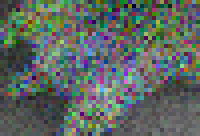 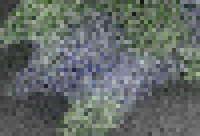 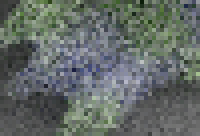 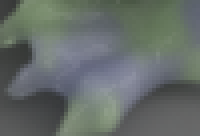 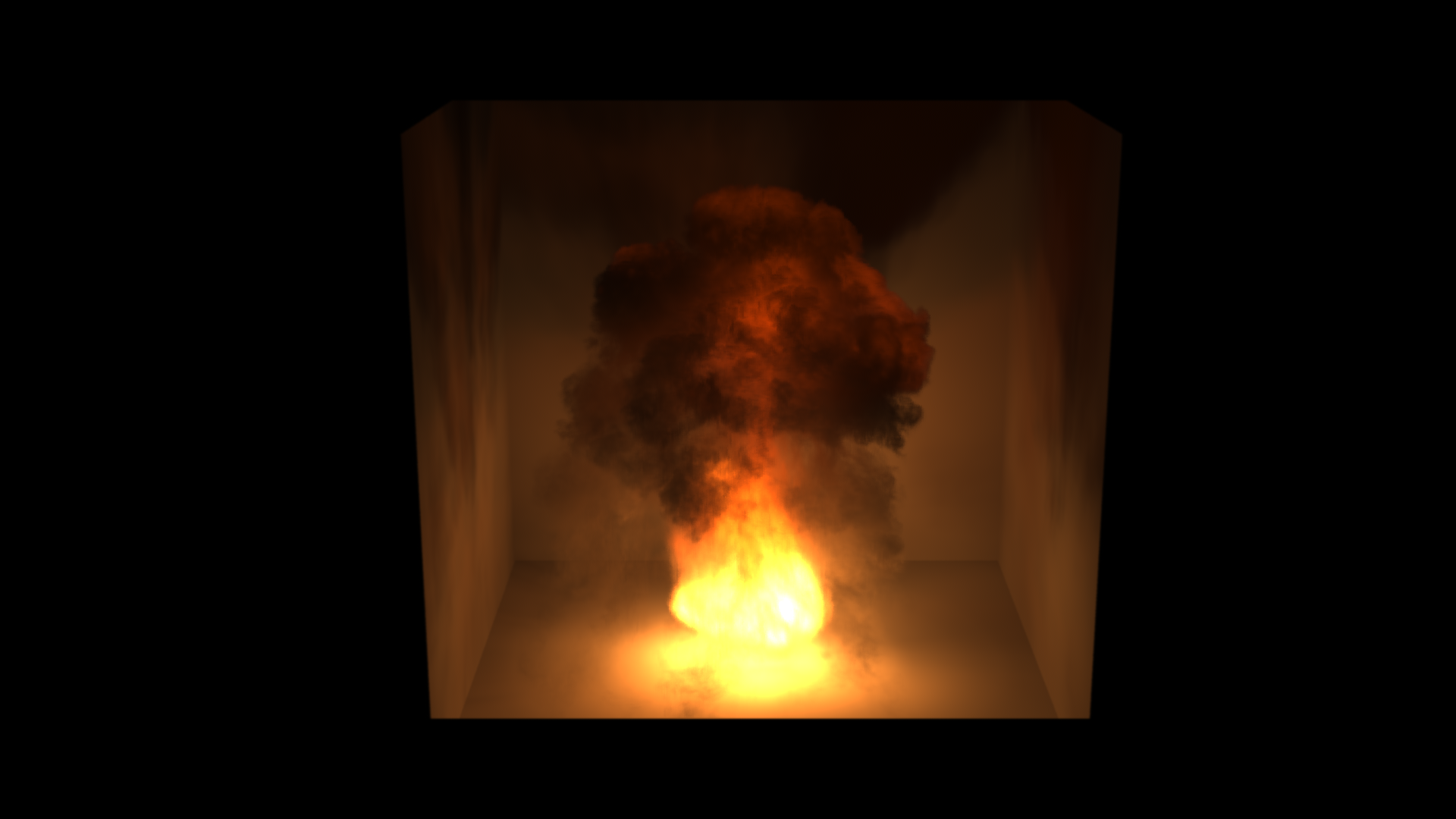 Lighting Grid Hierarchy for Self-illuminating Explosions
Can Yuksel, and Cem Yuksel
ACM Transactions on Graphics (Proceedings of SIGGRAPH 2017), vol. 36, no. 4
[Speaker Notes: Names pronunciation: John Yuksel and Jem Yuksel]
Volumetric lighting problem
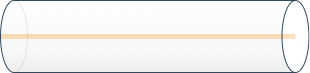 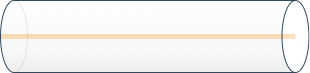 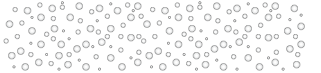 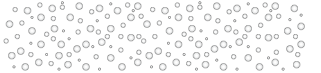 Still expensive + noisy
How to shade with 
so many point lights?
Approximate with many point lights (light emitting voxels)
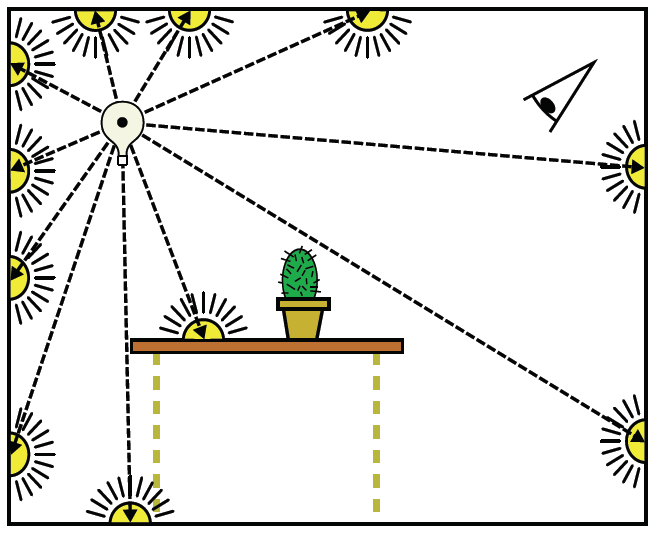 Lighting grid hierarchy
Build a lighting grid hierarchy from VPLs





Shade by blending levels together
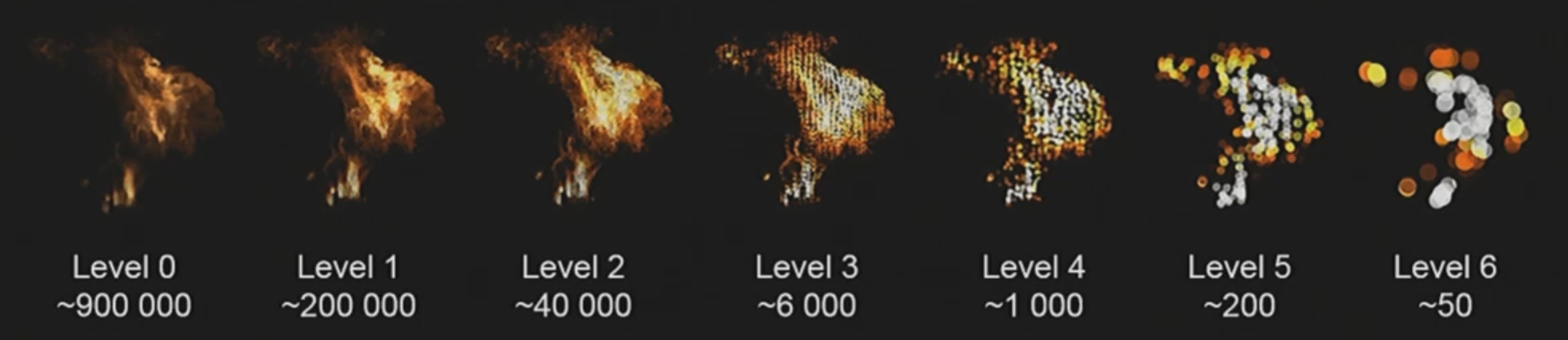 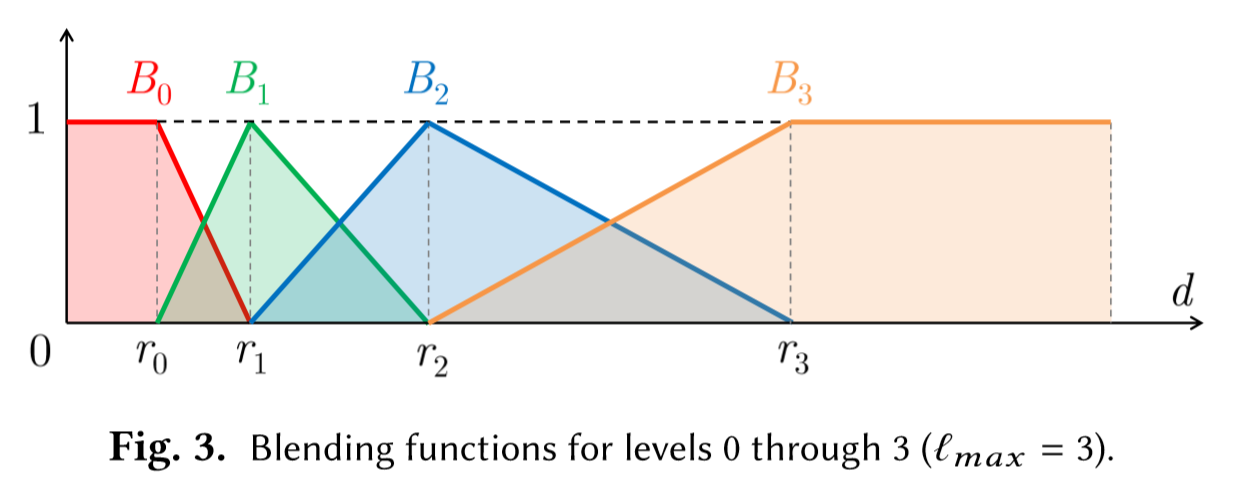 Building LGH
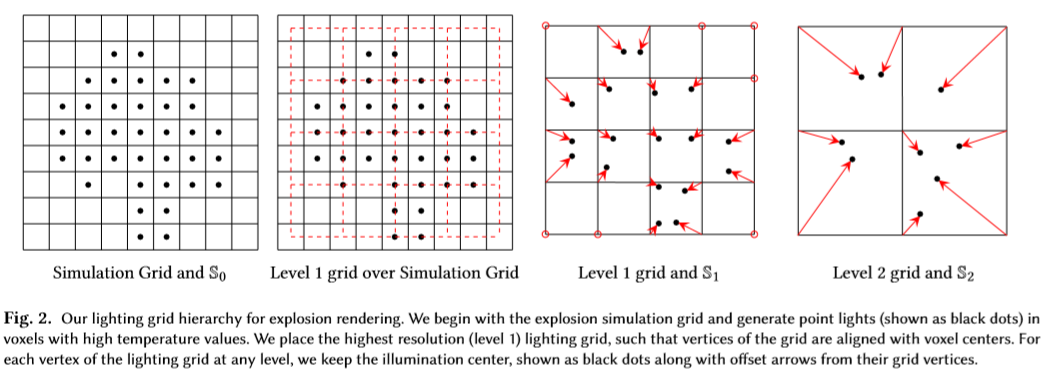 Build new level upon previous level
Each level is a coarser version of previous level
 Procedural, deterministic  Temporally coherent
 No flickering
Estimating lighting
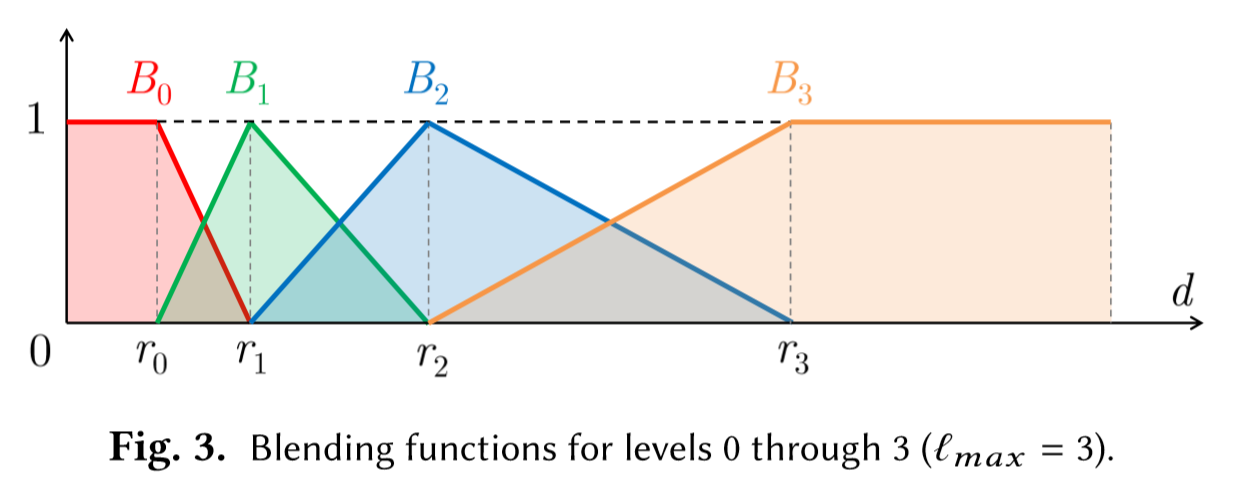 Lights in each level has a limited range
 Efficient computation!
Smooth blending
 Avoid binary decision  Spatially coherent
Shadowing
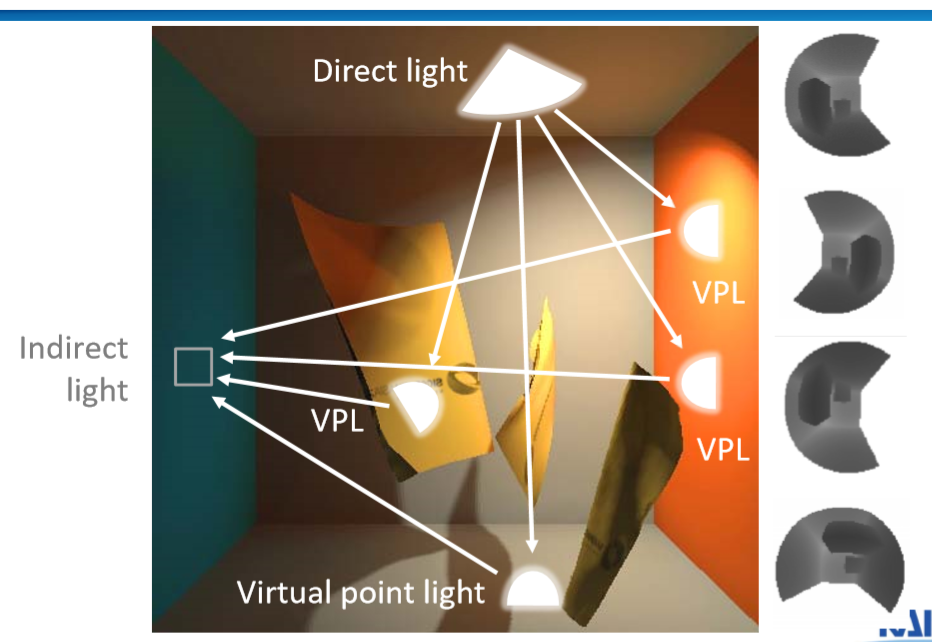 Shadow mapping?
 Too many shadow maps!
Shadowing
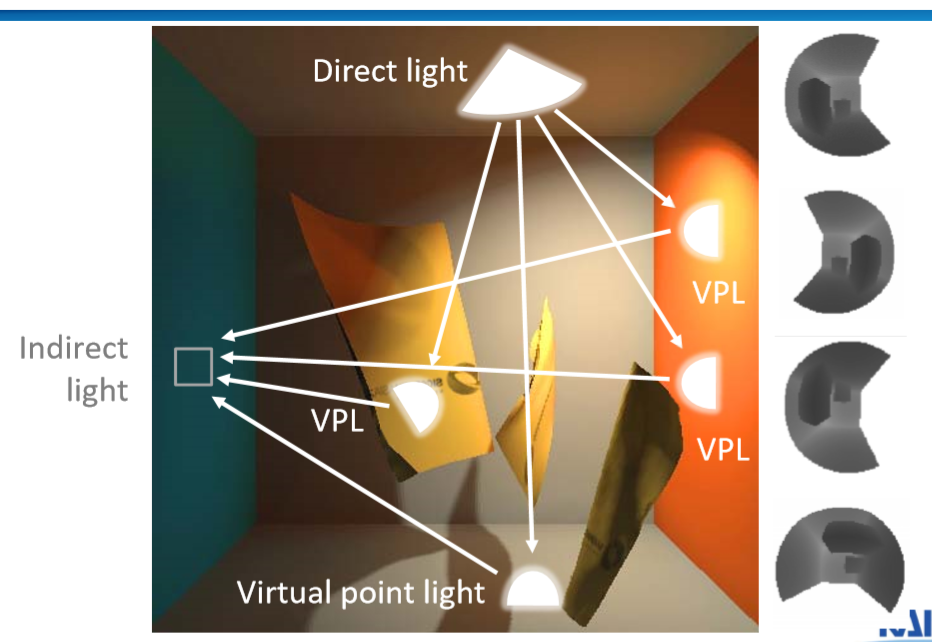 Shadow mapping?
 Too many shadow maps!

Well, actually…





Finer levels have limited ranges  Small cube-map is sufficient!
 Affordable number of shadow map texel computation
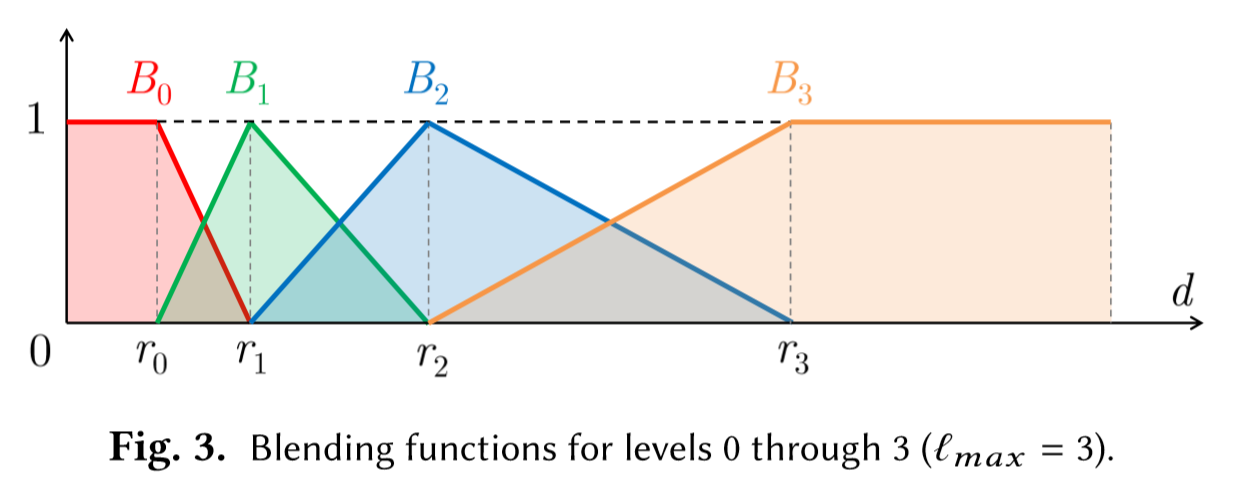 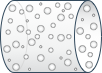 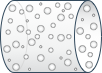 Scattering
So far, direct illuminations only
What about indirect illuminations?
Approximate out-scattering with VPL, too!
 No special step needed, just another iteration
 Only for isotropic mediums
Performance comparison
Thank you!
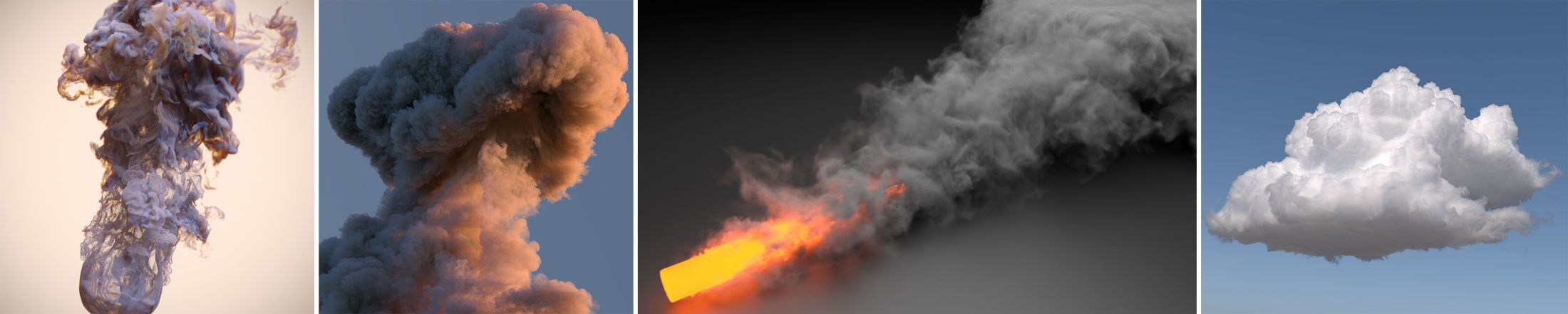 Questions?
Quiz!
1. What is the benefit of decomposition tracking?
2. Is shadow mapping feasible for LGH? Why?
It required fewer volume lookups
It computes distance samples analytically
It creates fictitious particles
It reduces variance due to separated color rays
No, because there are millions of lights
No, because shadow map does not fit for hierarchical structures
Yes, because lights have limited ranges of shading
Yes, because only lights on the finest level will have shadow maps